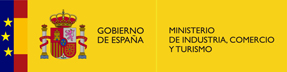 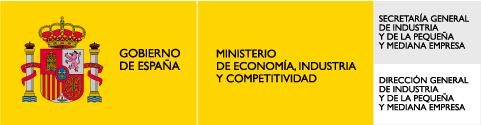 17 de Noviembre de 2020
APOYO A LA INVERSION INDUSTRIAL
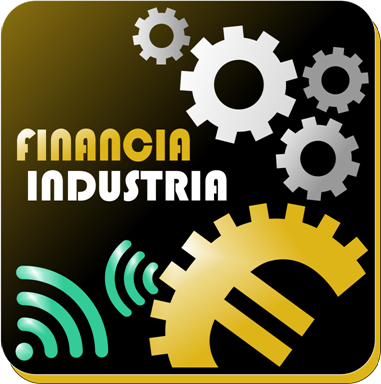 Subdirección General de Gestión y Ejecución de Programas
LA SECRETARÍA GENERAL DE INDUSTRIA Y DE LA PYME
Desarrollo de la política industrial y de PYME a través de nuestros presupuestos y programas
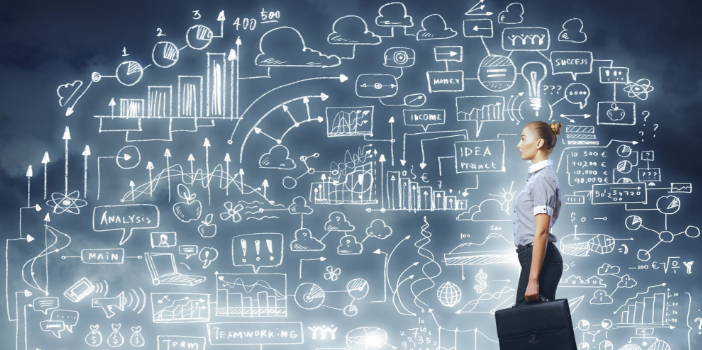 A. financiación
B. ASESORAMIENTO
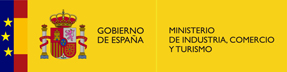 MINISTERIO DE ECONOMÍA, INDUSTRIA Y COMPETITIVIDAD
2
PROGRAMAS DE FINANCIACIÓN: LÍNEAS DE ACTUACIÓN
Marco Actual de Apoyo a la Financiación a la Industria
Marco de Reindustrialización y Fortalecimiento de la Competitividad Industrial
Programa de Apoyo a la Inversión Industrial Productiva (REINDUS)
Programa de Financiación a la Industria Conectada 4.0. (IC4)
Programa de Apoyo a Proyectos Industriales de I+D+i (IDi)
ENISA – Préstamos participativos a Emprendedores y Crecimiento
CERSA – Reafianzamiento Sociedades Garantía Recíproca
Apoyo a proyectos I+D+i Industriales
Otra financiación complementaria
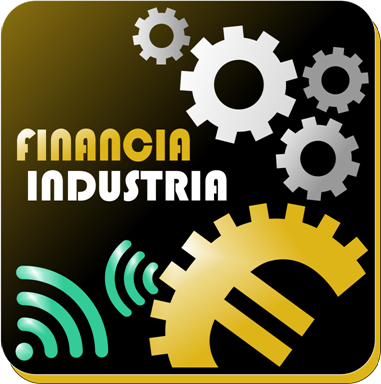 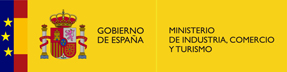 MINISTERIO DE ECONOMÍA, INDUSTRIA Y COMPETITIVIDAD
3
1. PROGRAMA DE APOYO A LA INVERSIÓN INDUSTRIAL PRODUCTIVA (REINDUS)
Datos básicos
Dotación:  340,92 M€ en 2020
CONVOCATORIA CERRADA
Visión
Impulsar mediante el apoyo a la inversión industrial competitiva el objetivo de que el 20% del PIB sea industrial en 2020.
Gestión compartida
Actualmente se están firmando convenios de colaboración con las Comunidades Autónomas que implicarán su participación en las etapas de Asesoramiento, Evaluación técnica y Seguimiento técnico.
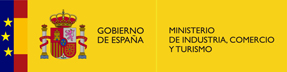 MINISTERIO DE ECONOMÍA, INDUSTRIA Y COMPETITIVIDAD
4
1. PROGRAMA DE APOYO A LA INVERSIÓN INDUSTRIAL PRODUCTIVA (REINDUS)
Alcance
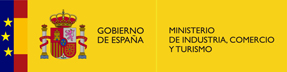 5
1. PROGRAMA DE APOYO A LA INVERSIÓN INDUSTRIAL PRODUCTIVA (REINDUS)
Financiación
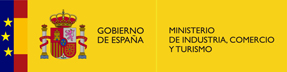 MINISTERIO DE ECONOMÍA, INDUSTRIA Y COMPETITIVIDAD
6
5. PROGRAMAS PRESENTADOS CON PGE2021 - INDUSTRIA
No aprobados
Fondos del Mecanismo de Recuperación y Resiliencia
Proyectos tractores para la industria en el marco del Programa de apoyo a proyectos para la transición industrial (110M€) y el acompañamiento a la gran industria electrointensiva como 320M€ a través del Programa de compensación de costes indirectos derivados de la aplicación de la Directiva de Régimen de Comercio de Derechos de Emisión de gases de efecto invernadero y el Programa de compensación a los consumidores electrointensivos.
Los proyectos estratégicos de desarrollo en sectores industriales prioritarios, con 80 millones de euros; y las actuaciones de transformación digital de la industrial con 80 millones de euros. Estos proyectos tienen como objetivo potenciar la investigación y el desarrollo tecnológico-industrial y se van a desarrollar dos proyectos pioneros en innovación de tecnología eléctrica, baterías y almacenamiento (100M€) y en tecnologías vinculadas al hidrógeno (100M€).
Estrategia España Nación Emprendedora, que engloba actuaciones del Programa de apoyo al emprendimiento industrial dotado con 136,2M€. Está orientado a estimular el desarrollo industrial a través del apoyo a los proyectos industriales que mejoren la competitividad de los diversos sectores manufactureros, dirigido a las PYMES industriales y, especialmente, al emprendimiento industrial.
Se creará el Fondo de Apoyo a la Inversión Industria Productiva (FAIIP), con una dotación de 600 millones de euros (antiguo Programa Reindustrialización).
Respecto a la política para PYMES, se mantiene el reafianzamiento de las garantías concedidas por las Sociedades de Garantía Recíproca a autónomos y Pymes a través de una dotación a la Compañía Española de Reafianzamiento, CERSA, de 123,2 millones de euros. También enfocado a los emprendedores, se potencia la concesión de préstamos, tomas de participación en el capital de PYME, y en fondos de capital semilla para emprendedores, a través de la Empresa Nacional de Innovación, ENISA, dotada con 98,5 millones de euros en el presupuesto. El programa se completa con una dotación de 8 millones de euros para las Agrupaciones Empresariales Innovadoras, o clústeres innovadores.
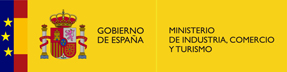 MINISTERIO DE ECONOMÍA, INDUSTRIA Y COMPETITIVIDAD
7
LA SECRETARÍA GENERAL DE INDUSTRIA Y DE LA PYME
Desarrollo de la política industrial y de PYME a través de nuestros presupuestos y programas
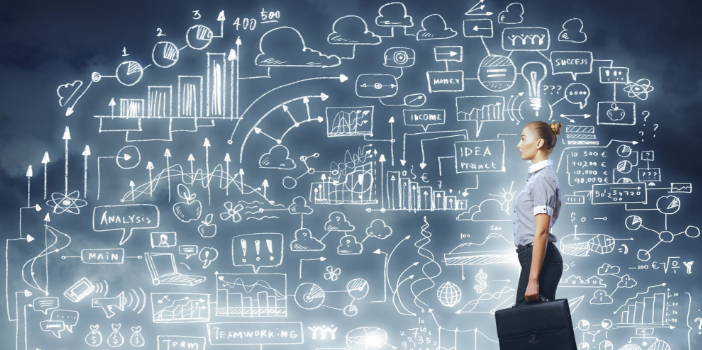 A. financiación
B. ASESORAMIENTO
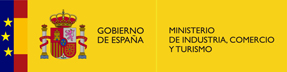 MINISTERIO DE ECONOMÍA, INDUSTRIA Y COMPETITIVIDAD
8
1. ASESORAMIENTO: FINANCIA INDUSTRIA
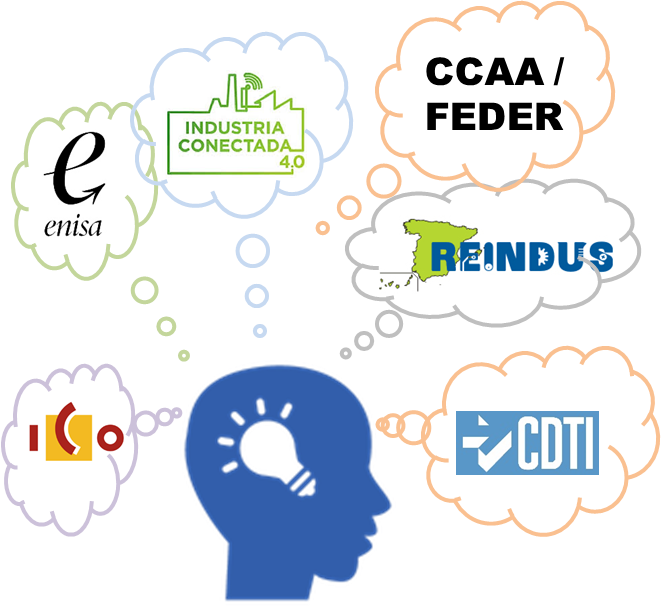 ¿Qué programa financiero resulta más adecuado para su iniciativa industrial? 
A menudo, un proyecto empresarial puede abarcar distintos programas.
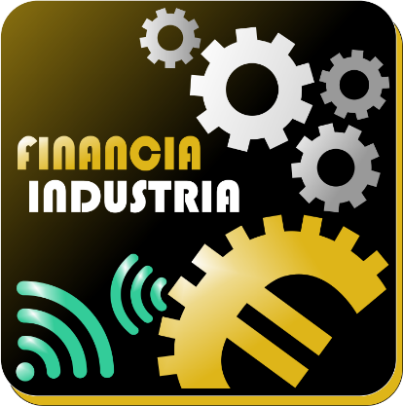 Es un SERVICIO DE ASESORAMIENTO PERSONALIZADO para que las empresas aumenten sus posibilidades de éxito en la petición de financiación pública.
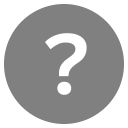 La Administración ofrece numerosas alternativas de financiación.
Estudia las iniciativas industriales determinando el mejor mix financiero para el proyecto.
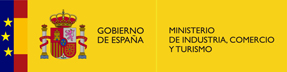 MINISTERIO DE ECONOMÍA, INDUSTRIA Y COMPETITIVIDAD
9
1. ASESORAMIENTO: FINANCIA INDUSTRIA
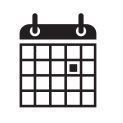 Asesorar sobre qué programas de financiación son más adecuados para financiar sus proyectos;

Resolver dudas concretas sobre los distintos programas de financiación;

Reflexionar sobre el grado de definición del proyecto necesario para tener éxito en la petición de solicitudes, etc
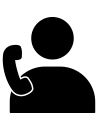 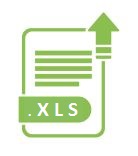 Nuestros técnicos estudiarán su propuesta y le mandaran un correo para ACORDAR  UNA CITA
(financia_industria@mincotur.es)
ENVIAR CUESTIONARIO
(puede descargarlo en https://plataformapyme.es/es-es/Financiacion/Paginas/ApoyoFinanInd.aspx)
En la fecha y hora acordada recibirá una
LLAMADA  DE 
ASESORAMIENTO
¿CÓMO ACCEDER?
COLABORADOR
TAMBIÉN PUEDE UTILIZAR EL BUZÓN financia_industria@mincotur.es para consultas concretas sobre los programas de financiación de la DGIPYME)
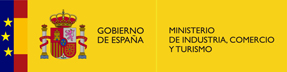 MINISTERIO DE ECONOMÍA, INDUSTRIA Y COMPETITIVIDAD
10
10
Portal de Ayudas: http://www.mincotur.gob.es/PortalAyudas/Paginas/index.aspx

Portal PYME - Financiación: https://plataformapyme.es/es-es/Financiacion/Paginas/ApoyoFinanInd.aspx

Twitter         - @Finan_Industria
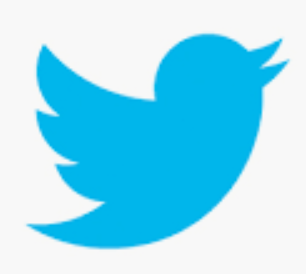 Muchas gracias por su atención
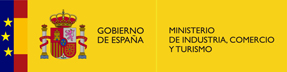 MINISTERIO DE ECONOMÍA, INDUSTRIA Y COMPETITIVIDAD
11